به نام خدا
1
استرس چيست؟
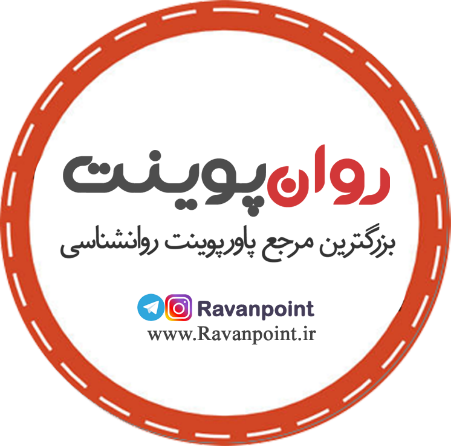 2
استرس را مي‌توان واكنش‌‌هاي رواني، جسماني، هيجاني، و رفتاري انسان به هر تهديد يا فشار ادراک شده درونی يا محيطي دانست.
3
چگونه استرس مي‌تواند بر ما اثر بگذارد.
استرس‌هاي دراز مدت و يا زياد بر ابعاد مختلف زندگي ما اثر مي‌گذارند.
43% آدم‌ها عوارض ناشي از استرس را تجربه مي‌كنند.
90 -75% از مراجعه‌هاي به پزشك به دليل عوارض ناشي از استرس است.
استرس با 6 دليل اصلي مرگ و مير پيوند نزديك دارد. اين دلايل عبارتند از: بيماري قلبي، سرطان، تصادف، سيروز كبدي،خودكشي و مشكلات حنجره
استرس ، ‍‍ٍ فاجعه خطرناك محل كار ناميده شده است.
استرس در محل كار باعث كاهش بازدهي و بهره‌وري مي‌شود.
زيان ناشي از استرس در محل كار در ايالات متحده آمريكا 300 بيليون دلار برآورد شده است
4
استرس بخشي از زندگي طبيعي هر انساني است.
ديسترس و يوسترس با هم فرق دارند.
ديسترس يك تجربه مداوم غرق شدن در مسئوليت‌ها است. ديسترس حركت در تونل مشكلات است بي‌آن‌كه انتهاي تونل معلوم باشد. مشكلات مالي، تعارض در روابط بين‌فردي، تعهدات بيش از حد، مديريت يك بيماري مزمن يا تجربه كردن يك تراما.
يوسترس نوعي استرس مثبت و مفيد است. در حالت يوسترس ما تحت فشار هستيم ولي اين فشار براي ما معني و اهميت دارد. يوسترس به ما انرژي و انگيزه مي‌دهد تا مسئوليت‌هايمان را انجام داده و به اهدافمان برسيم. تحصيل كردن، ازدواج با فردي كه دوستش داريم، ترفيع شغلي و تغيير شغل از اين‌ دسته‌اند.
5
پاسخ ستيز يا گريز
انسان زماني كه تحت فشار يا مورد تهديد قرار مي‌گيرد، سريعاً واكنش دفاعي نشان مي‌دهد. به اين واكنش دفاعي ستيز يا گريز مي‌گوييم. اين واكنش را از اجدادمان به ارث برده‌ايم و راز بقاي انسان در همين واكنش است. ستيز يا گريز به اين معناست كه انسان اگر بتواند مي‌جنگد و اگر نتواند فرار مي‌كند و به اين ترتيب بقاي نسل انسان تضمين مي‌شود.
6
انسان غار نشين، در مقابله با خطر دچار تپش قلب مي‌شد، مردمك‌هايش گشاد مي‌شدند، عضلاتش منقبض مي‌گرديدند، و ذهنش اطلاعات را به سرعت پردازش مي‌كرد و به اين ترتيب انسان غارنشين توانايي آن را مي‌يافت كه از خود محافظت كند.
7
اما امروزه لازم نيست با ببر بجنگيم!‌!!
8
نشانه هاي استرس
فقدان نشاط و شادابي
  احساس خستگي
  درد معده
  درد قلب
  بي حوصلگي
  حساس شدن
  زود از كوره در رفتن
  صرف انرژي زياد براي كارها
  اختلال در خواب
  ترك فعاليتهاي مورد علاقه اجتماعي
9
نشانه‌هاي استرس
بعد جسماني
بعد رواني
بعد اجتماعي
بعد معنوي
10
بعد جسماني
فزيوفوژيك                                    رفتاري                      
                          تپش يقلب                                 بيقراري 
                          تنگي نفس                             بازي كردن با دستها و پاها
                          داغ شدن                               حركات ريتميك                           
                          سرد شدن                             حركات بي هدف                        
                          خشكي دهان و گلو                    بازي كردن با ابراز                        
                         رنگ پريدگي                            بهم خوردن نظم                          
                         تهوع                                      افت بازدهي كار                          
                         استفراغ                                  پرخوري                                   
                         تكرر ادرار                               اجتناب از موقعيت                       
                         لرزش دست                                                                
                         سردي كف دست و پاها
                         انقباض و سفتي عضلات                                                 
                        خستگي مفرط                                                             
                        بي اشتهايي                                                                 
                       مشكلات گوارشي
                       دردهاي مزمن يا متغير
                       بي انرژي بودن
                      اختلال در خواf
11
بعد رواني
اضطراب
   افسردگي
   بي حوصلگي
   عصبانيت
   حساس شدن
   كاهش آستانه تحمل
   فقدان نشاط و شادابي
   كاهش تمركز
   اختلال در حافظه
   نارضايتي از خود، محيط و ديگران
   پرخاشگري
   بدبيني
   احساس شكست
   احساس ناتوان
   احساس نااميدي
12
بعد اجتماعي
كاهش روابط اجتماعي
ناسازگاري در روابط اجتماعي
از دست دادن موقعيت اجتماعي
از دست دادن كار
اجتناب از موقعيتهاي اجتماعي
رها كردن فعاليتهاي تفريحي گروهي
عدم شركت در مجالس و مهماني ها
13
بعد معنوي
كاهش علائق معنوي
   تعارض با هستي خود
   تعارض با معني زندگي
   كاهش فعاليتهاي خلاقانه  
   تعارض با باورهاي انساني
14
چه عواملي مي‌توانند استرس را توليد كنند.
معمولاً استرس چهار منبع اصلي دارد:
عوامل محيطي: سروصدا، هواي بد يا فجايع طبيعي، ترافيك، آلودگي
عوامل اجتماعي: مشكلات مالي، اختلافات بين‌فردي، از دست دادن فرد مورد علاقه مان 
عوامل فيزيولوژيك: بلوغ، بيماري، تصادف، ورزش نكردن، اختلال در خواب، مصرف سيگار و نظاير آن
افكار: برداشت ما از حوادث، تصميم‌گيري، نگرش منفي ، 
كمال‌گرايي، رقابت‌جويي، خودانتقادگري
15
مقابله‏هاي مسئله مدار
1- تلاش و فعاليت در جهت حذف يا به حداقل رساندن استرس
2- استفاده از مهارت حل مسئله
3-  فكر كردن در مورد استرس
4-  برنامه‏ريزي كردن 
5- كنار گذاشتن فعاليتهاي غير ضروري و تمركز بر استرس و مشكل موجود جهت به حداكثر رساندن تمركز فكري
6- صبر و بردباري كردن به جاي استفاده از راه حل هاي عجولانه و تكانشي
7- راهنمايي و مشورت گرفتن از ديگران 
8- جستجوي اطلاعات
16
مقابله‏هاي هيجان مدار
دعا و نيايش و مقابله‏هاي مذهبي
معني جديد و مثبت دادن به استرس
درددل كردن با اطرافيان و نزديكان
ابراز محدود عواطف
پرت كردن حواس
گفتگوي دروني
پرداختن به فعاليتهاي ذهني 
پرداختن به فعاليتهاي جسمي
17
مقابله‏هاي ناسازگار
پناه بردن به مواد مخدر
انجام رفتارهاي تكانشي و بدون فكر و تأمل
كنارگذاشتن فعاليتها و دست از تلاش برداشتن (نااميدي)
تفكر آرزومندانه
18
توصيه هاي كوچك براي مقابله سازگارانه با استرس(بالا بردن توان عمومي مقابله)
در محیط زندگی خود تغییراتی ایجاد کنید.
 از كمال گرايي روي برگردانيد. 
 بچه شويد .
 از سرعت خود بكاهيد. 
 همواره برا ي تغيير آماده باشيد. 
 به تعطيلات برويد.
 يك سرگرمي براي خودتان درست كنيد.
19
توصيه هاي كوچك براي مقابله سازگارانه با استرس(بالا بردن توان عمومي مقابله)
محدوديتهايتان را بسنجيد و سپس بگوييد نه 
اهداف كوتاه مدت تعيين كرده و آنها را اولويت بندي كنيد.
كارها را به ديگران محول كنيد. 
در چهار چوب توانايي مالي خودتان زندگي كنيد.
20
توصيه هاي كوچك براي مقابله سازگارانه با استرس(بالا بردن توان عمومي مقابله)
مهارتهاي خود را در مديريت زمان افزايش دهيد. 
وقت  تلف  نكنيد  /   كارها  را معوق نگذاريد  . 
مطابق فهرست زندگي كنيد.      
  تلفنهايتان را جواب ندهيد.
نظم دهنده حرفه اي باشيد.
يك زنگ تفريح يا زماني براي فرار براي خودتان در   نظر بگيريد.
جايي يا زماني براي اتفاقات غير مترقبه در نظر بگيريد.
21
توصيه هاي كوچك براي مقابله سازگارانه با استرس(بالا بردن توان عمومي مقابله)
فهرست رويدادهاي استرس آفرين خودتان را تهيه كنيد.
آرامسازي را تمرين كنيد.
به ترتيب وقايع استرس آور را تجسم كرده و سعي كنيد آرام بمانيد.
 غنا بخشيدن به زندگی معنوی .
شوخ طبعی .
22
قلب مبارزه با استرس آرام ماندن است.
23
24
طي سه روز گذشته چه كارهايي انجام داده‌ايد؟
آيا علاوه بر اين كارها به خودتان هم رسيدگي كرديد؟
25
تهيه فهرست وظايف
فهرستي از كارهايي كه بايد در طي اين هفته انجام بدهيد تهيه كنيد.
مدت زمان لازم براي هركدام را تخمين زده و جلوي آن بنويسيد.
ساعات خواب، ماندن در ترافيك، غذا خوردن و … را محاسبه كرده و از ساعات روز خود كم كنيد.
چقدر زمان داريد؟
آيا مي‌توان در يك جعبه پنج كيلويي، ده كيلو بار گذاشت؟
26
كارها را اولويت بندي كنيد.
27
مشخص كنيد كه كداميك از كارها را مي‌توانيد به ديگران واگذار كنيد و از كدام كارها مي‌توانيد صرف نظر كنيد.
28
جدول زمان‌بندي اين هفته را تهيه كرده و كارهاي خود را در آن يادداشت كنيد.
29
هدف گذاري
اهداف خود را در حيطه‌هاي زير تعيين كنيد:
كار
زندگي خانوادگي
زندگي اجتماعي
مالي
معنوي/ ارزشي
تحصيلي
و غيره
30
اين سؤالات را از خودتان بپرسيد:
آيا به اهداف و مقاصد شخصي خود به طور اختصاصي و با جزئيات انديشيده‌ايد؟
آيا اهداف و مقاصد شما به دقت تعريف شده و در جايي نوشته‌ شده‌اند؟
آيا برنامه عملياتي و زمانبندي رسيدن به اين اهداف مشخص است؟
آيا مرتباَ در باره اهدافتان و مسير رسيدن به آن‌ها فكر مي‌كنيد؟
آيا از كساني هستيد كه مي‌خواهيد كنترل كامل تمام اتفاقات و زندگي‌تان را بدست داشته باشيد.
آیا زندگی شما حول محور مقاصد و اهدافی که در جهت ارزش های شما است می چرخد؟
آیا فعالیت های روزمره شما در جهت رسیدن به همین اهداف تنظیم شده اند؟
آیا می توانید با استفاده از روش های ساده و کوتاه اهدافتان را دنبال کنید؟ 
همه چیز در زندگی با یک تصمیم  گیری آغاز می گردد.
31
اين اهداف را به صورت عيني تعريف كنيد.
SMART GOAL SETTING
SPECIFIC
MEASURABLE
ACHIEVABLE
REALISTIC
TIME-BOUND
32
به اين سؤالات پاسخ بدهيد:
براي رسيدن به اين اهداف به چه مهارت‌هايي نياز دارم؟
به چه دانش يا اطلاعاتي نياز دارم؟
به چه كمك‌ها و همكاري‌هايي نياز دارم؟
چه منابعي در اختيار دارم؟
چه موانعي بر سر راه رسيدن من به اين اهداف وجود دارد؟
آيا پيش‌فرضهايي براي خودم درست كرده‌ام؟
آيا راه بهتري براي انجام اين كار وجود دارد؟
33
سبك زندگي سالم
جسمي
رواني/ شناختی
اجتماعي
معنوي
34
جسمي
سلامت عمومي
تغذيه
ورزش
خواب
35
رواني/ شناختی
افزايش اعتماد به نفس
يادگيري مهارتهاي زندگي
راهكارهاي مهم براي افزايش رضايتمندي
36
اجتماعي
افزايش شبكه حمايت اجتماعي
افزايش روابط دوستانه
فعاليت اجتماعي جديد
مشاركت در برنامه هاي گروهي
37
معنوي
فعاليتهاي مذهبي
فعاليتهاي خلاقانه
توسعه معناي زندگي
توسعه اهداف زندگي
38
Conditions o use
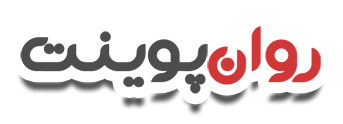 دانلود رایگان پاورپوینت های روانشناسی


© Copyright Ravanpoint.ir
http://www.ravanpoint.ir

Contact: info@ravanpoint.ir